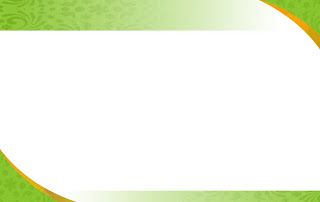 ОВОЩИ
Составила :
Учитель начальных классов
Кулакова Е.В.
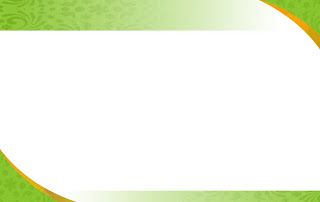 Ребята, а какое сейчас время года?
Покажите на картинке, где изображена осень.
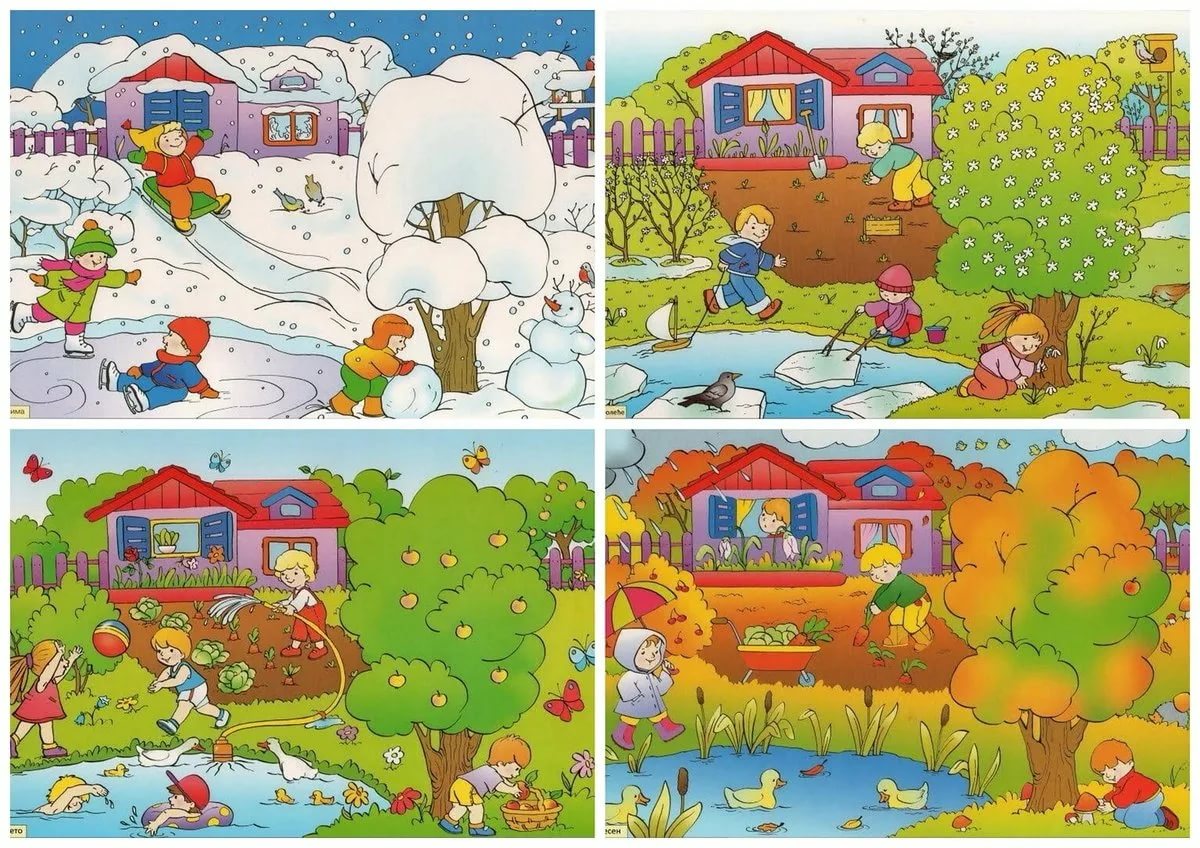 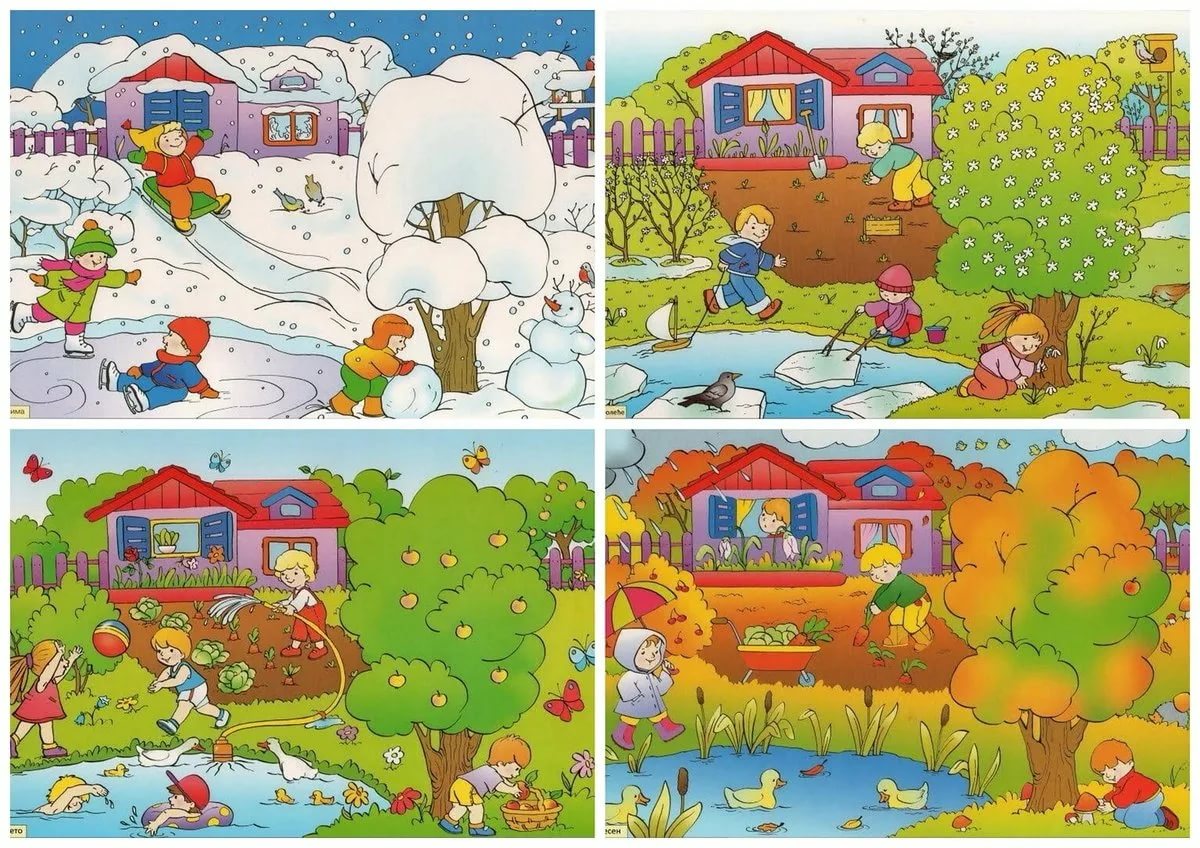 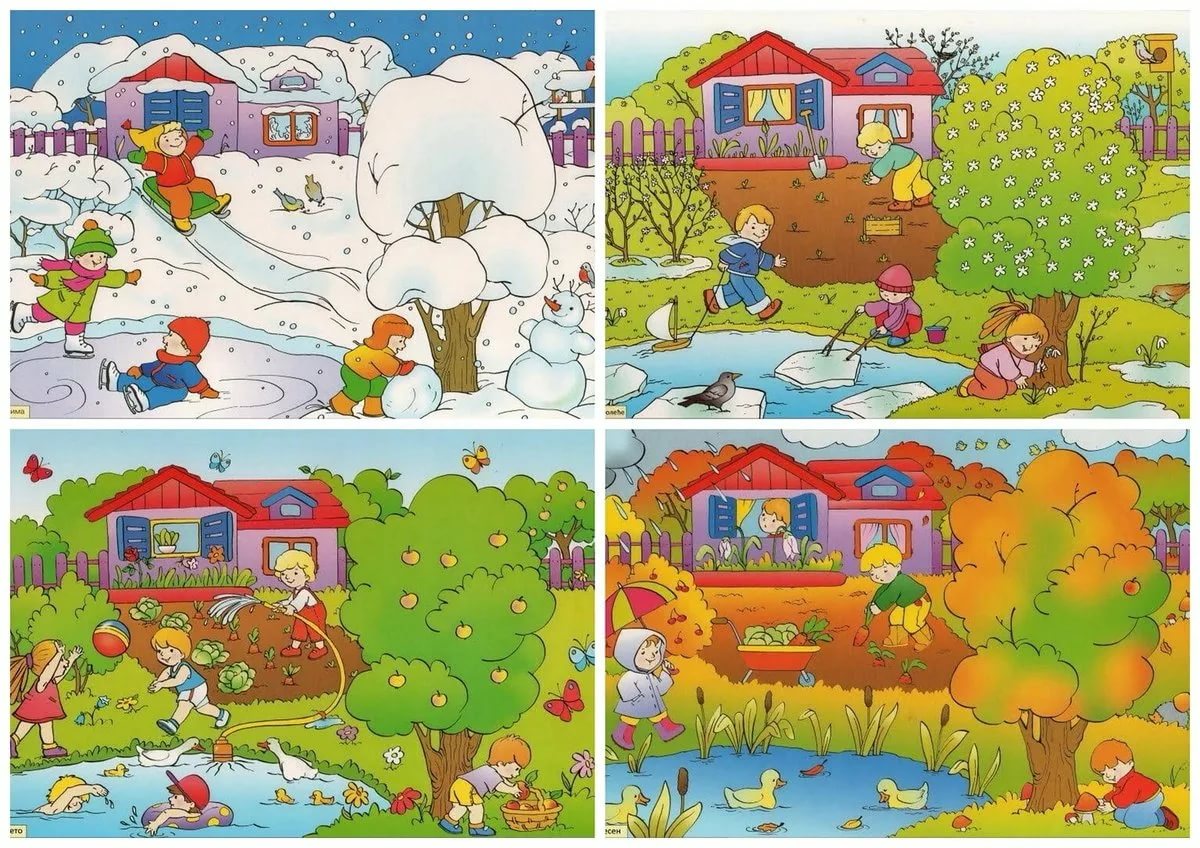 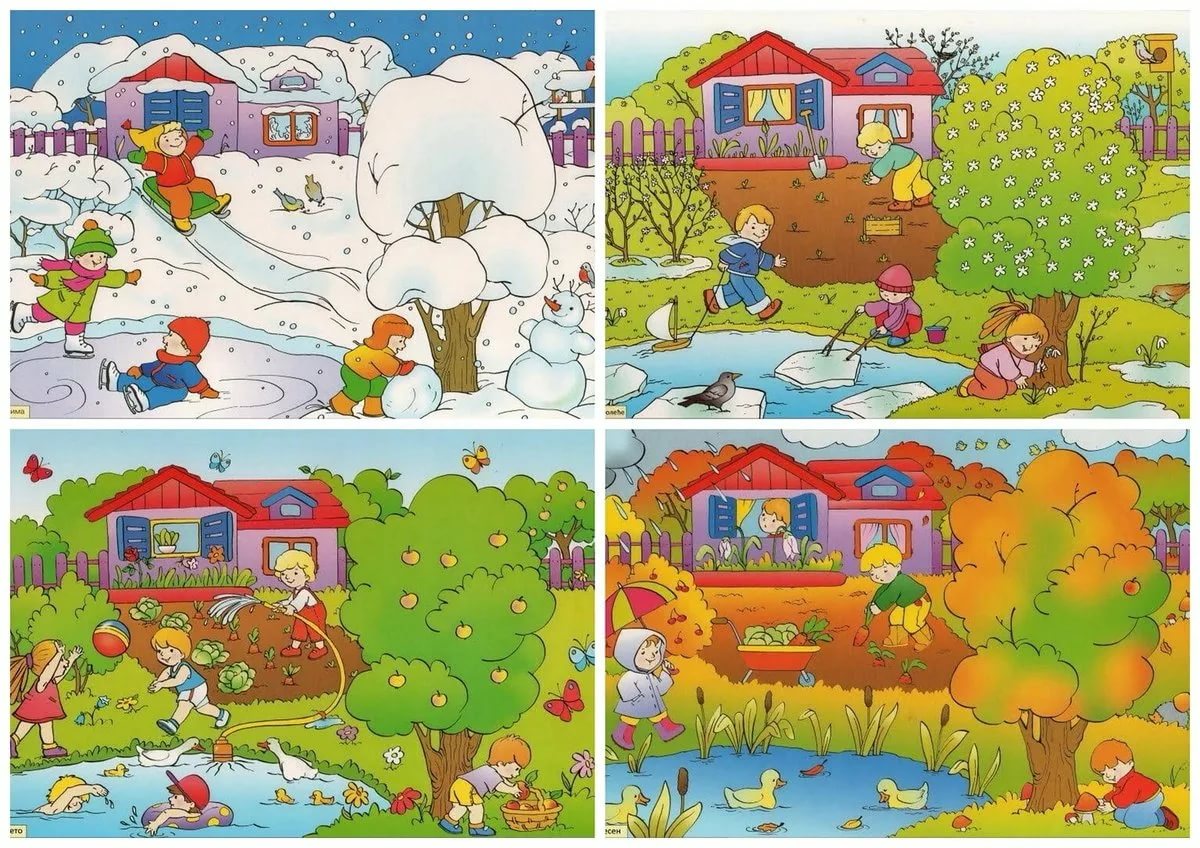 Что происходит с природой осенью?
А что люди делают осенью?
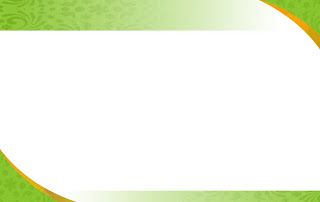 Игра «Что где растет?»
Где растут овощи?
Давайте вспомним какие овощи растут в огороде? Отгадайте загадки, а отгадки найдите на картинке.
Что  за скрип? Что за хруст? Это что еще за куст? Как же быть без хруста? Если я.

Заставит плакать всех вокруг, хоть он не драчун, а ….

Кто в земле укрылся ловко? Это рыжая….

Летом- в огороде, свежие, зеленые, а зимою – в бочке, крепкие соленые

Хоть чернил он не видал, фиолетовым вдруг стал, и лоснится от похвал очень важный …

В домике одноэтажном созревает овощ важный. За стеклом сидит синьор, толстый, красный…

В огороде – желтый мяч, только не бежит он вскачь, он как полная луна, вкусные в нем семена.
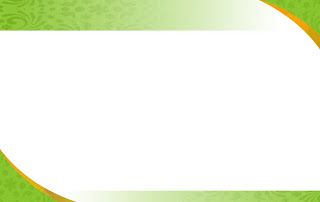 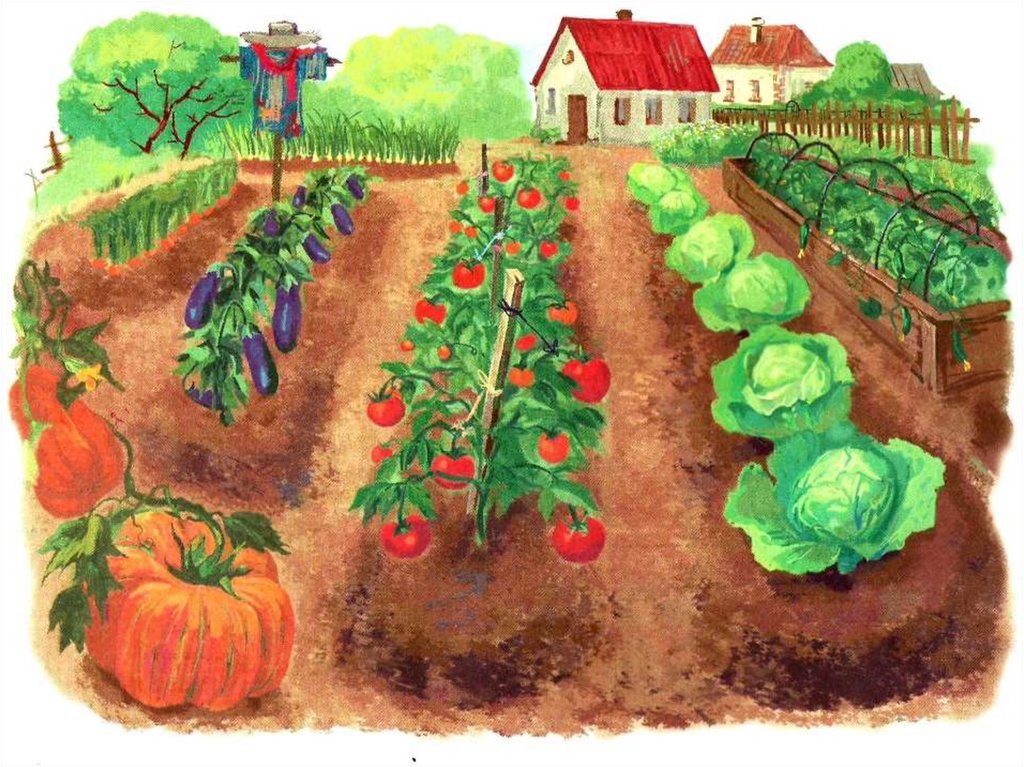 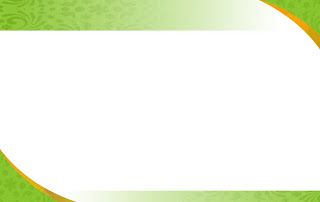 Игра «Соотнеси овощ с картинкой»
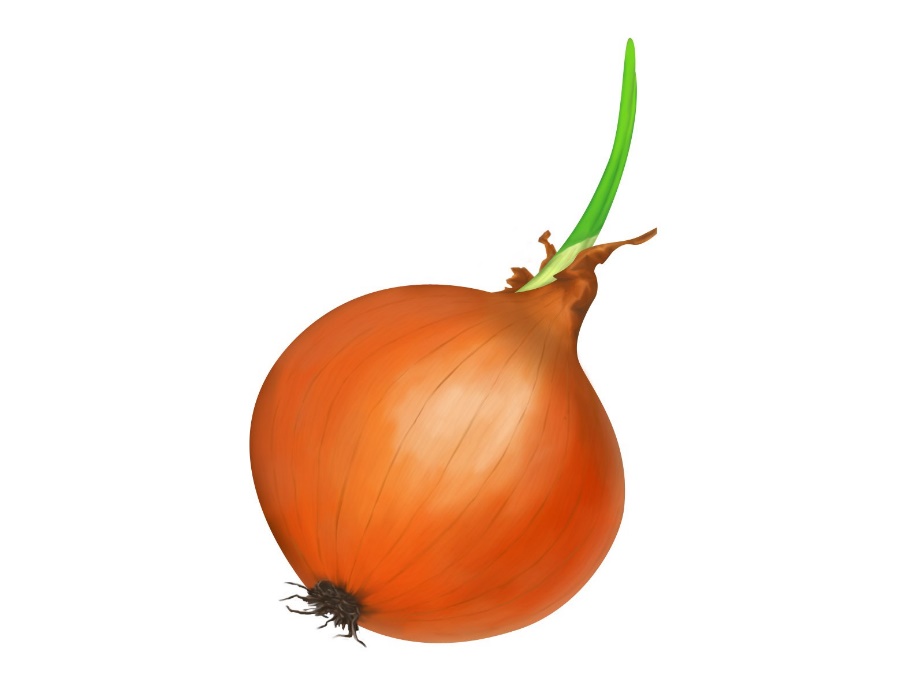 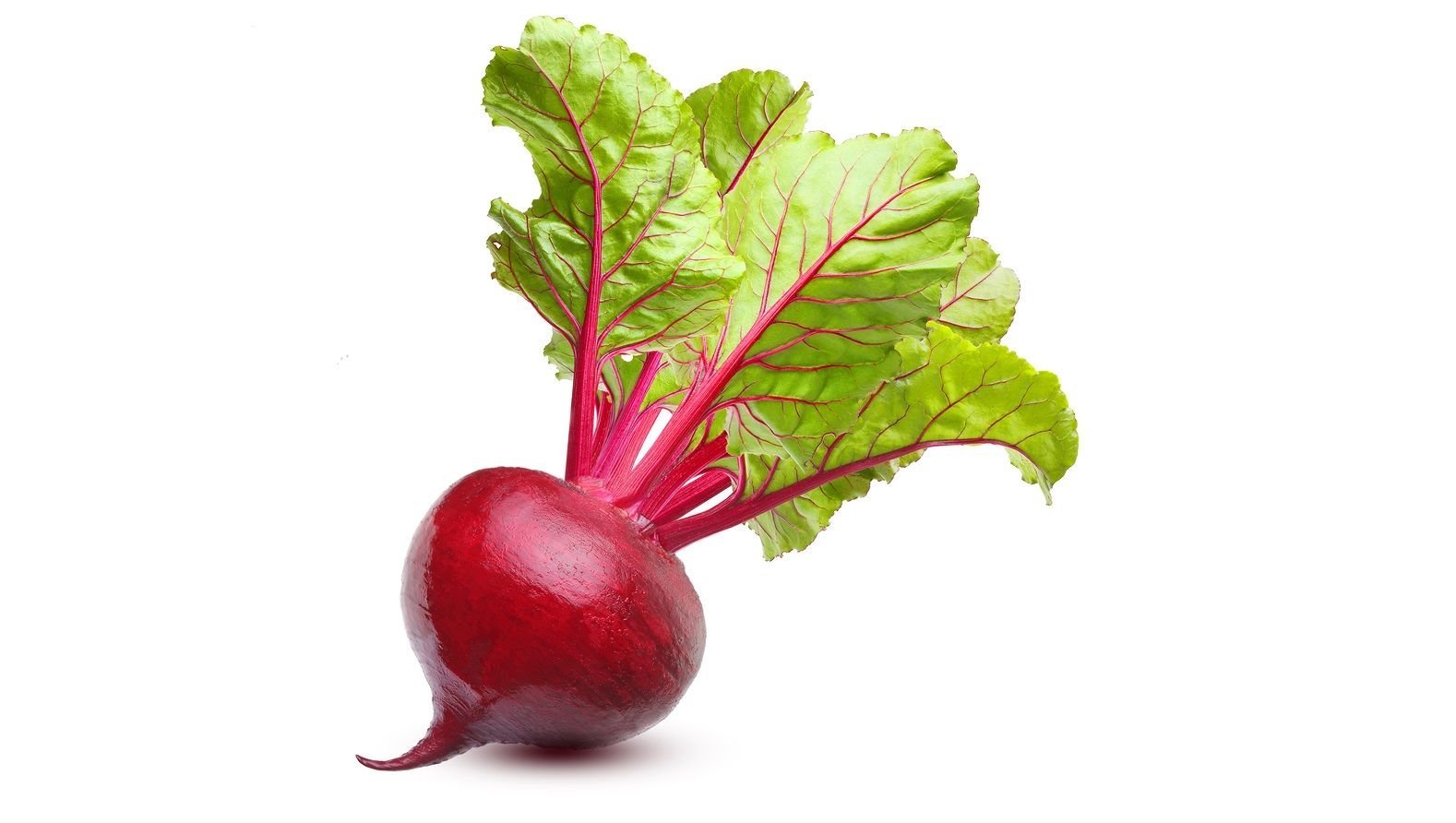 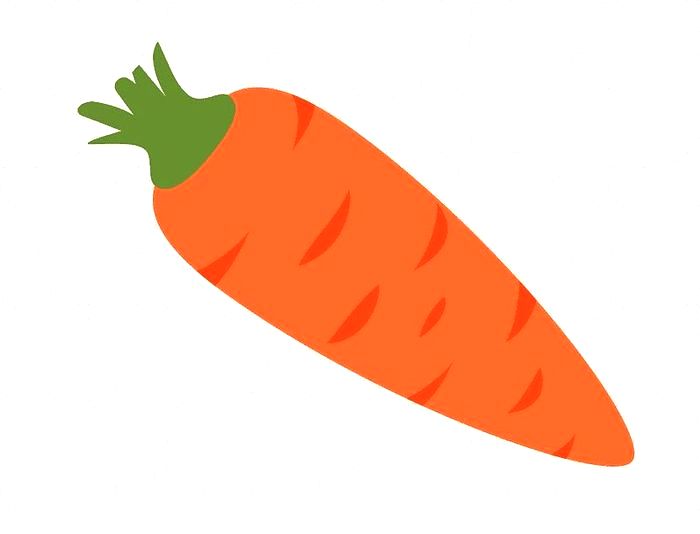 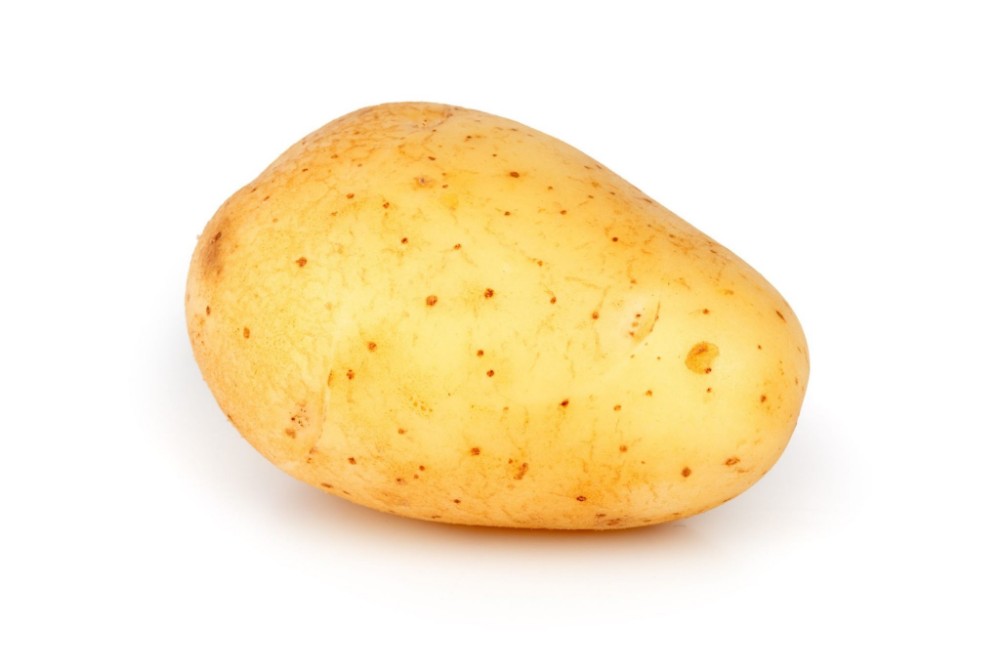 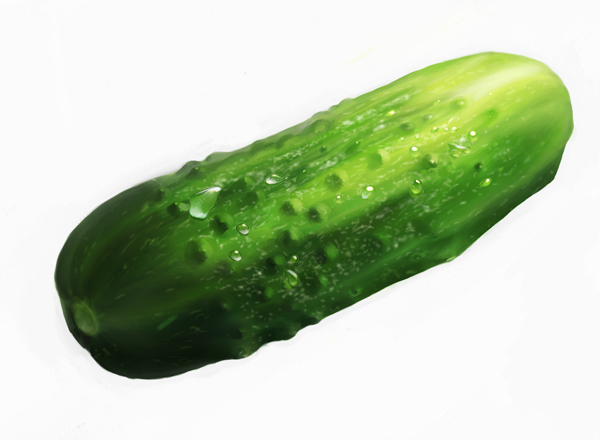 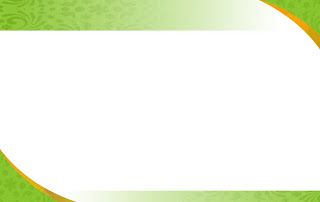 Физминутка.
В огород пойдём, урожай соберём:       шагают, стоя на месте.
Мы моркови «натаскаем»   имитация движений: «тащат» мешок на спине.
И картошки накопаем «копают» картофель.
 
Срежем мы кочан капусты «срезают» кочан капусты.
Круглый, сочный, очень вкусный! показывают круг руками, делая ритмичные повороты туловища.
Щавеля нарвем немножко «рвут» щавель.
И вернемся по дорожке шагают, стоя на месте.
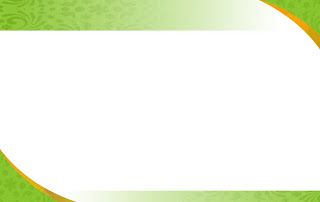 Игра «Четвертый лишний»
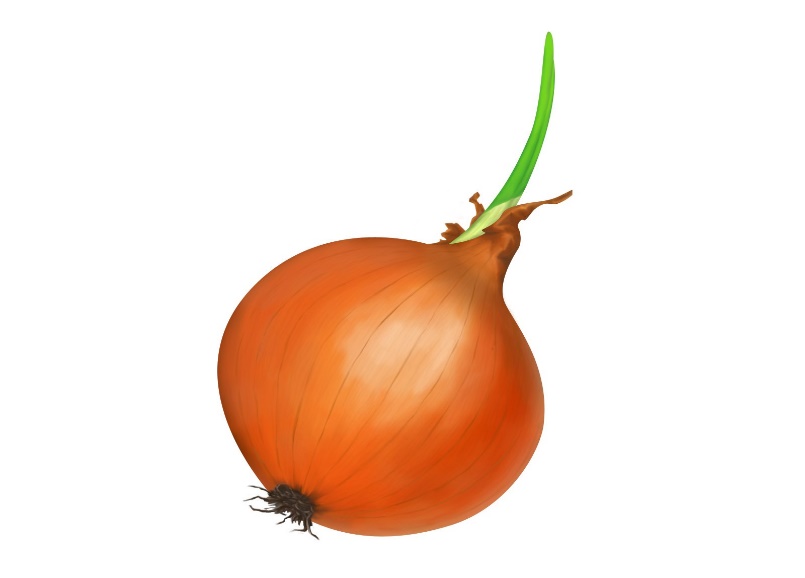 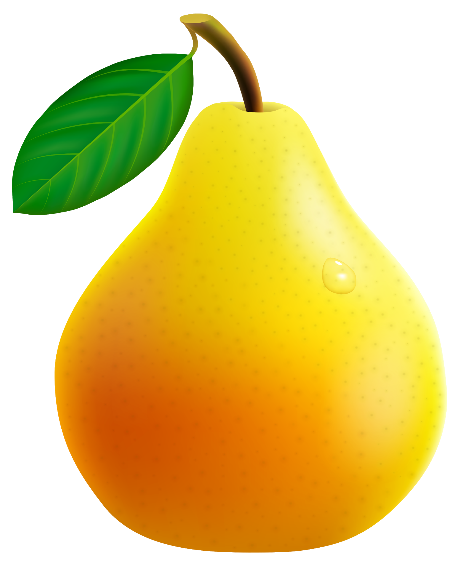 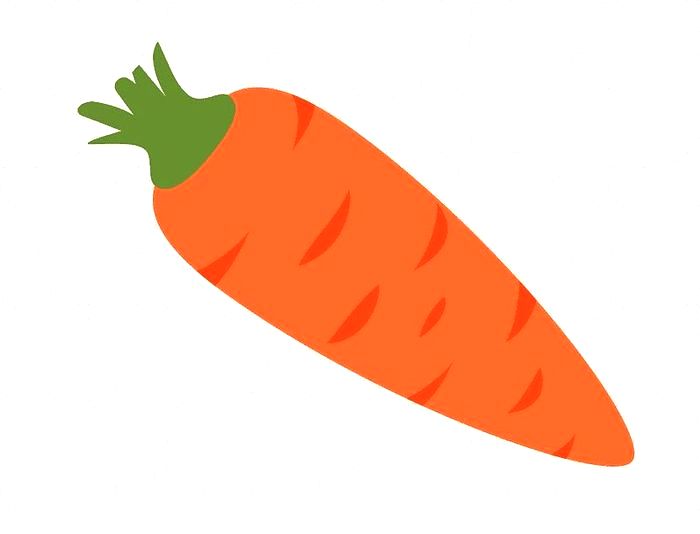 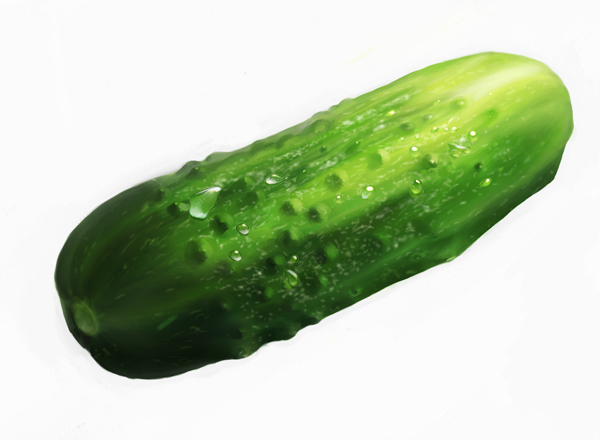 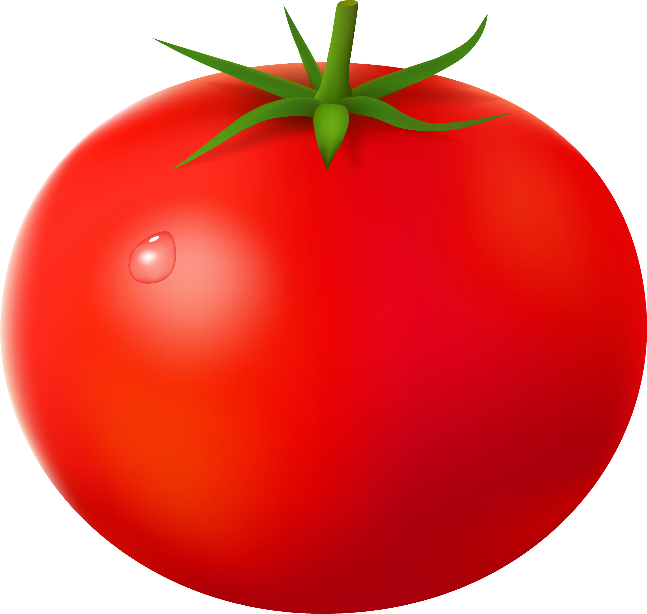 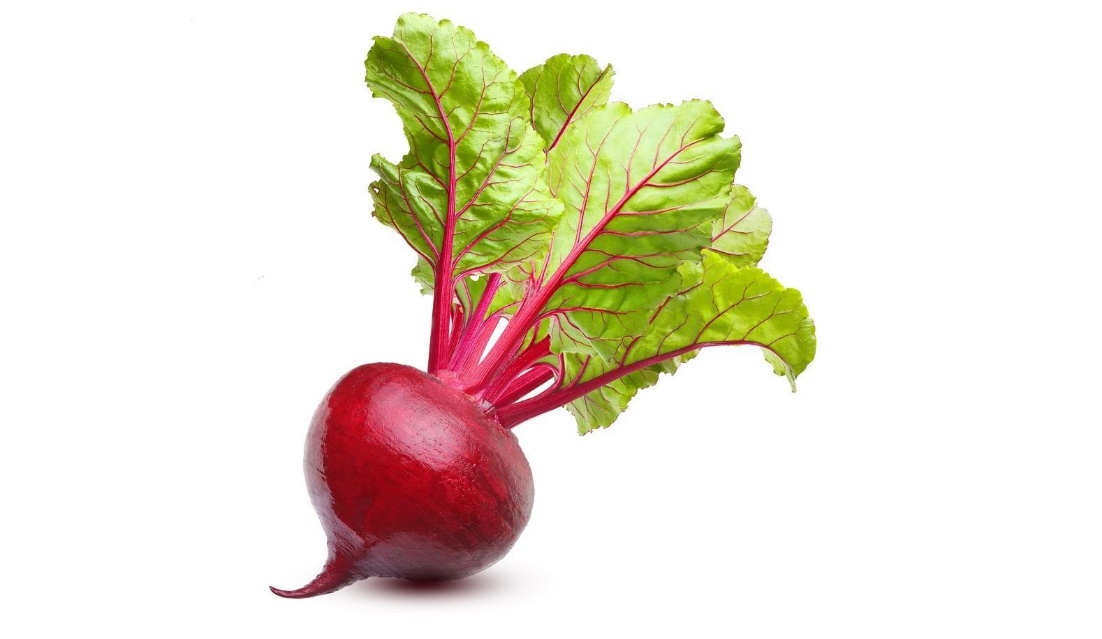 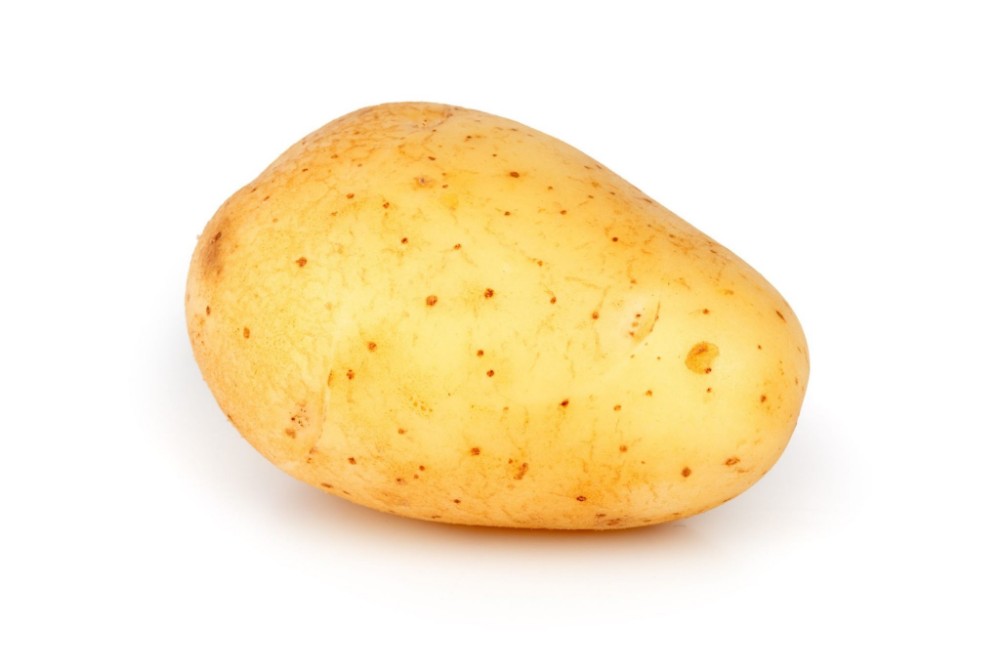 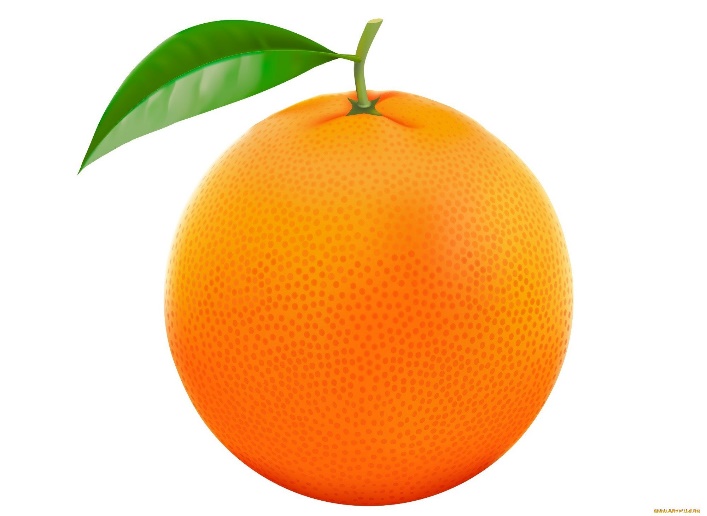 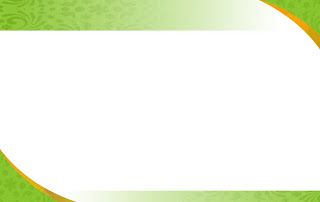 Пальчиковая гимнастика

Мы капусту рубим, рубим,

Мы капусту солим, солим,

Мы капусту мнем, мнем,

Мы капусту трем, трем,

А потом пирог печем.
Практическая работа: лепка из пластилина (овощи на выбор)